Discovering the Christian Life
Understanding our Position in Christ
The Significance of Baptism
The Discipline of Prayer
The World & The Flesh
Lifestyles Choices in the Real World
And many more…
First Class Begins September 11th
Sunday Mornings in 
Room 301 at 9:30am
The Nass Family
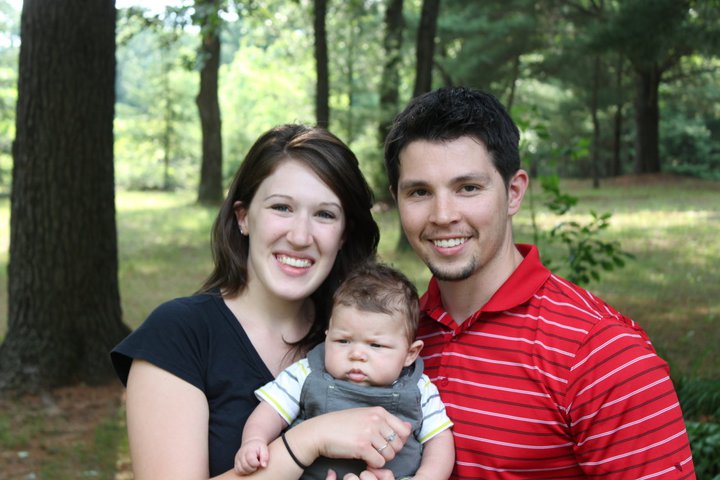 Southeast Asia
PRINCE OF PEACE
(Ladies echo)
You are holy
You are mighty
You are worthy
Worthy of praise
I will follow
I will listen
I will love You
All of my days
MEN:			WOMEN:
I will sing to,		You’re the Lord of Lords 
And worship		You’re King of Kings
The King who		You’re the Mighty God 
Is worthy			Lord of Everything
I will love and		You’re Emmanuel 
Adore Him		You’re the Great I AM
I will bow down		You’re my Prince of Peace 
Before Him		Who is the Lamb
MEN:                 WOMEN:
I will sing to		You’re the Living God
And worship		You’re the Saving Grace
The King who		You will reign forever
Is worthy			You’re the Ancient of Days
I will love and		You’re the Alpha Omega
Adore Him		Beginning and End
I will bow down		You’re my Savior, Messiah
Before Him		Redeemer and Friend
He’s my Prince of Peace
And I will live my life for Him
On Christ the Solid Rock I stand
All other ground is sinking sand
All other ground is sinking sand
(Ladies echo)
You are holy
You are mighty
You are worthy
Worthy of praise
I will follow
I will listen
I will love You
All of my days
MEN				  WOMEN
I will sing to,		You’re the Lord of Lords 
And worship		You’re King of Kings
The King who		You’re the Mighty God 
Is worthy			Lord of Everything
I will love and		You’re Emmanuel 
Adore Him			You’re the Great I AM
I will bow down		You’re my Prince of Peace 
Before Him			Who is the Lamb
MEN:                 WOMEN:
I will sing to		You’re the Living God
And worship		You’re the Saving Grace
The King who		You will reign forever
Is worthy			You’re the Ancient of Days
I will love and		You’re the Alpha Omega
Adore Him		Beginning and End
I will bow down		You’re my Savior, Messiah
Before Him		Redeemer and Friend
He’s my Prince of Peace
And I will live my life for Him
On Christ the Solid Rock I stand
All other ground is sinking sand
All other ground is sinking sand
MEN				  WOMEN
I will sing to,		You’re the Lord of Lords 
And worship		You’re King of Kings
The King who		You’re the Mighty God 
Is worthy			Lord of Everything
I will love and		You’re Emmanuel 
Adore Him			You’re the Great I AM
I will bow down		You’re my Prince of Peace 
Before Him			Who is the Lamb
MEN:                 WOMEN:
I will sing to		You’re the Living God
And worship		You’re the Saving Grace
The King who		You will reign forever
Is worthy			You’re the Ancient of Days
I will love and		You’re the Alpha Omega
Adore Him		Beginning and End
I will bow down		You’re my Savior, Messiah
Before Him		Redeemer and Friend
You’re my Prince of Peace
And I will live my life for You
TEMPLE BIBLE CHURCH Used by Permission CCLI #78316
SWEETLY BROKEN
To the cross I look,
to the cross I cling
Of it’s suffering I do drink,
of it’s work I do sing
For on it my Savior,
Both bruised and crushed
Showed that God is love
And God is just
At the cross You beckon me
You draw me gently to my knees,
and I am
Lost for words, so lost in love,
I’m sweetly broken, 
wholly surrendered
What a precious gift,
undeserved life
Have I been given
through Christ crucified
You’ve called me out of death,
You’ve called me into life
And I was under Your wrath,
now through the cross
I’m reconciled
At the cross You beckon me
You draw me gently to my knees,
and I am
Lost for words, so lost in love,
I’m sweetly broken, 
wholly surrendered
(repeat)
TEMPLE BIBLE CHURCH USED BY PERMISSION CCLI#78316
YOUR NAME
As morning dawns and evening fades
You inspire songs of praise
That rise from earth to touch Your heart
And glorify Your Name
(repeat)
Your Name, is a strong and mighty tower
Your Name, is a shelter like no other
Your Name, let the nations sing louder
‘Cause nothing has the power to save
But Your Name
Jesus, in Your Name we pray
Come and fill our hearts today
Lord, give us strength to live for You
And glorify Your Name
Your Name, is a strong and mighty tower
Your Name, is a shelter like no other
Your Name, let the nations Sing louder
‘Cause nothing has the power to save
But Your Name
(repeat)
TEMPLE BIBLE CHURCH Used by Permission CCLI #78316
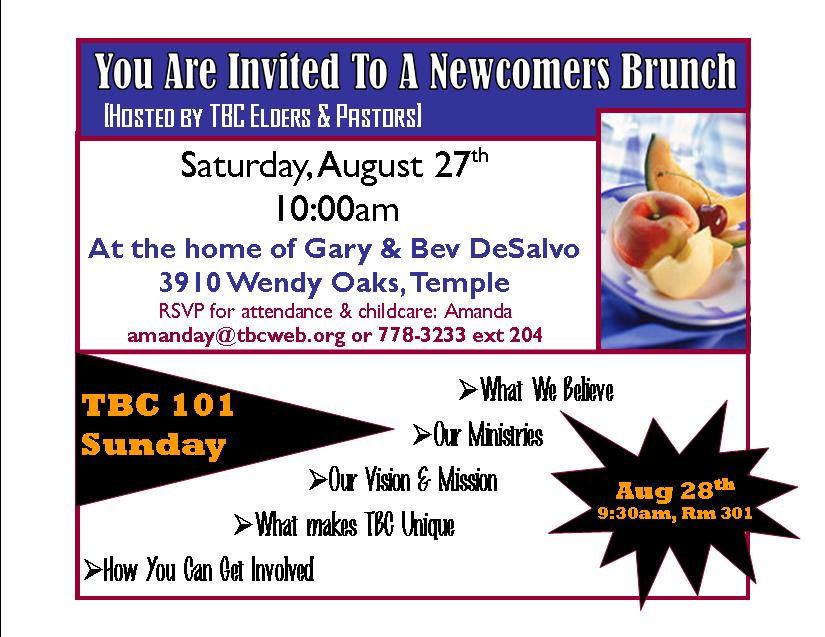 Thursday Morning
Men’s Study At 6:30am
Rise and Fall of a Roam'in Empire
1Out of the depths I cry to you, LORD;    2Lord, hear my voice. Let your ears be attentive    to my cry for mercy.
3If you, LORD, kept a record of sins,    Lord, who could stand? 
4But with you there is forgiveness,    so that we can, with reverence, serve you.
5I wait for the LORD, my whole being waits,    and in his word I put my hope. 
6I wait for the Lord    more than watchmen wait for the morning,    more than watchmen wait for the morning.
7Israel, put your hope in the LORD,    for with the LORD is unfailing love    and with him is full redemption. 
8He himself will redeem Israel    from all their sins
Psalm 130
Desperate is a strong word. 
That’s why I like it. People who are desperate are rude, frantic, reckless, explosive, focused, and uncompromising in their desire to get what they want. Someone who is desperate will crash through the veil of niceness.
The New Testament is filled with desperate people, 
people who barged into private dinners, 
screamed at Jesus until they had his attention, 
or destroyed the roof of someone’s house 
to get to Him. 
People who are desperate for spirituality very seldom worry about the mess they make on their way 
to be with Jesus. 

Mike Yaconelli
DESPERATE for DELIVERANCE 
from the DEPTHS
a CRY for DELIVERANCE
1 Save me, O God, 
for the waters have come up to my neck. 2 I sink in the miry depths, 
where there is no foothold.
 I have come into the deep waters; 
the floods engulf me.
					Psalm 69
DESPERATE for DELIVERANCE 
from the DEPTHS
a CRY for DELIVERANCE
a CONFESSION that results in WORSHIP
LOOKING with CONFIDENT EXPECTATION
1 I waited patiently for the LORD; 
he turned to me and heard my cry. 2 He lifted me out of the slimy pit,    out of the mud and mire; he set my feet on a rock    and gave me a firm place to stand. 3 He put a new song in my mouth, a hymn of praise to our God. Many will see and fear the LORD 
and put their trust in him.
 							Psalm 40
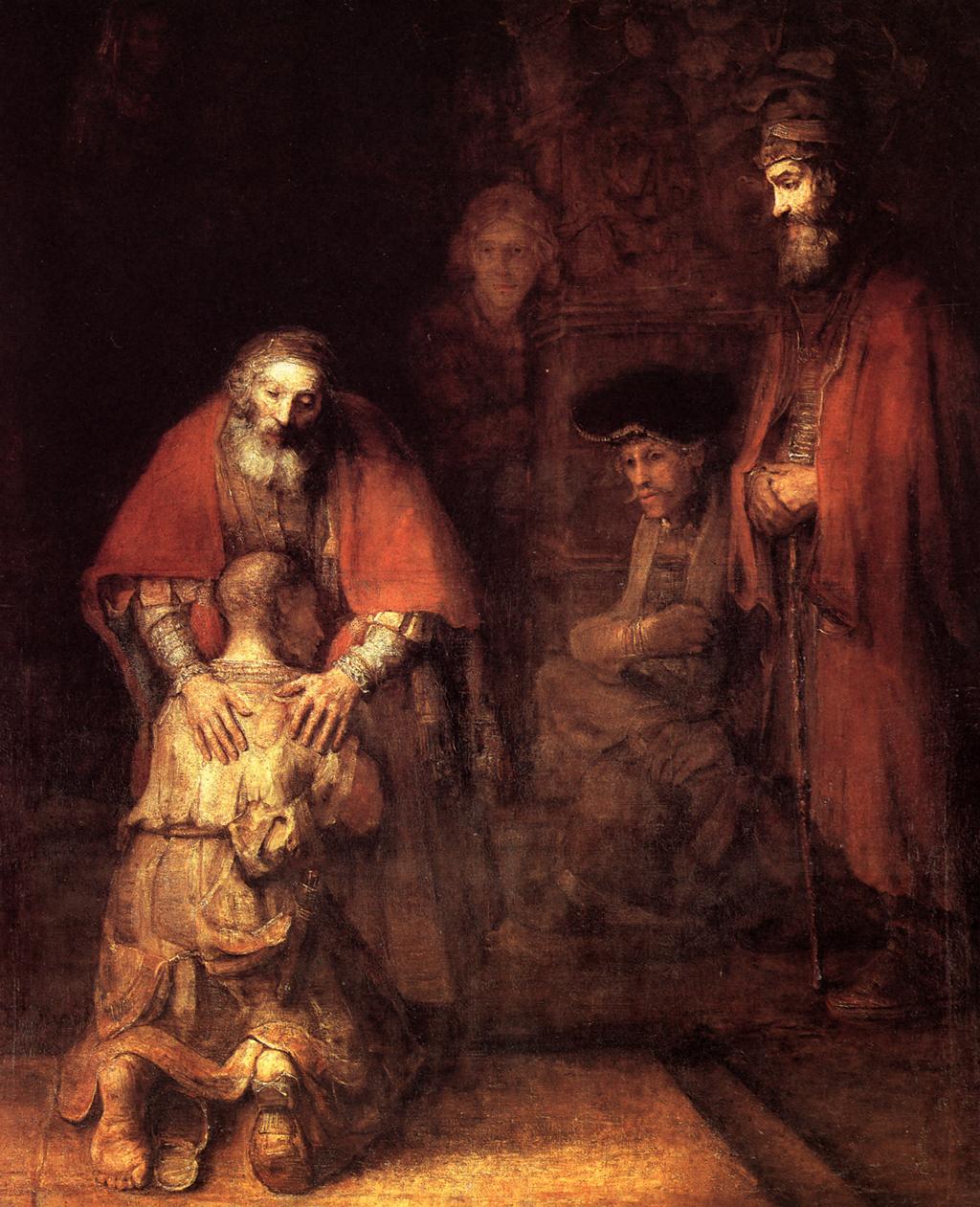 DESPERATE for DELIVERANCE 
from the DEPTHS
a CRY for DELIVERANCE
a CONFESSION that results in WORSHIP
LOOKING with CONFIDENT EXPECTATION
LONGING for NATIONAL REPENTANCE
When YOU are in the DEPTHS…
CRY to the ONLY ONE who can DELIVER YOU!!
Amazing Grace (my chains are gone)
Amazing grace how sweet the sound
That saved a wretch like me
I once was lost, but now am found
Was blind, but now I see
T’was grace that taught 
my heart to fear
And grace my fears relieved;
How precious did that grace appear
The hour I first believed
My chains are gone, 
I've been set free
My God my Savior has ransomed me
And like a flood His mercy rains
Unending love Amazing Grace
The Lord has promised good to me
His word my hope secures
He will my shield and portion be
As long as life endures
My chains are gone, 
I've been set free
My God my Savior has ransomed me
And like a flood His mercy rains
Unending love Amazing Grace
The earth shall soon 
dissolve like snow
The sun forbear to shine;
But God, who called me here below
Will be forever mine
Will be forever mine
You are forever mine
TEMPLE BIBLE CHURCH Used by Permission CCLI #78316
YOU ARE MY KING
I’m forgiven, 
because You were forsaken
I’m accepted, You were condemned
I’m alive and well, 
Your Spirit is within me
Because You died and rose again
I’m forgiven, 
because You were forsaken
I’m accepted, You were condemned
I’m alive and well, 
Your Spirit is within me
Because You died and rose again
Amazing love how can it be
That You my King would die for me
Amazing love I know it’s true
And it’s my joy to honor You
In all I do, I honor You
I’m forgiven, 
because You were forsaken
I’m accepted, You were condemned
I’m alive and well, 
Your Spirit is within me
Because You died and rose again
Amazing love how can it be
That You my King would die for me
Amazing love I know it’s true
And it’s my joy to honor You
In all I do, I honor You
You are my King
You are my King
You are my King
You are my King
Amazing love how can it be
That You my King would die for me
Amazing love I know it’s true
And it’s my joy to honor You
In all I do, I honor You
(repeat)
TEMPLE BIBLE CHURCH  Used by Permission CCLI #78316
Words & Music by Billy James Foot 1997 worshiptogether.com
HERE I AM TO WORSHIP
Light of the world
You stepped down into darkness
Open my eyes let me see
Beauty that makes this heart 
Adore You
Hope of a life spent with You
Here I am to Worship
Here I am to bow down
Here I am to say
That You’re my God
You’re altogether lovely
Altogether worthy
Altogether wonderful to me
King of all days
Oh so highly exalted
 Glorious in heaven above
Humbly You came to the 
Earth You created
All for love’s sake became poor
Here I am to worship
Here I am to bow down
Here I am to say
That You’re my God
You’re altogether lovely
Altogether worthy
Altogether wonderful to me
(repeat)
I’ll never know how much it cost
To see my sin upon that cross
(repeat 4x)
Here I am to Worship
Here I am to bow down
Here I am to say
That You’re my God
You’re altogether lovely
Altogether worthy
Altogether wonderful to me
(repeat)

TEMPLE BIBLE CHURCH Used by Permission CCLI #78316
Revelation Song
Worthy is the Lamb that was slain
Holy, Holy is He
Sing a new song to Him
Who sits on Heaven’s mercy seat
Worthy is the Lamb that was slain
Holy, Holy is He
Sing a new song to Him
Who sits on Heaven’s mercy seat
Holy, Holy, Holy 
Is the Lord, God Almighty
Who was, and is, and is to come
With all creation I sing
Praise to the King of Kings
You are my everything 
and I will adore You
Clothed in rainbows of living color
Flashes of lightning rolls of thunder
Blessing and honor
Strength and glory and power be
To You, the only wise King
Holy, Holy, Holy 
Is the Lord, God Almighty
Who was, and is, and is to come
With all creation I sing
Praise to the King of Kings
You are my everything 
and I will adore You
I’m filled with wonder, 
awestruck wonder
At the mention of your name
Jesus, Your name is power
Breath and Living water
Such a marvelous mystery
Holy, Holy, Holy 
Is the Lord, God Almighty
Who was, and is, and is to come
With all creation I sing
Praise to the King of Kings
You are my everything 
and I will adore You
(Repeat)
TEMPLE BIBLE CHURCH Used By Permission CCLI #78316